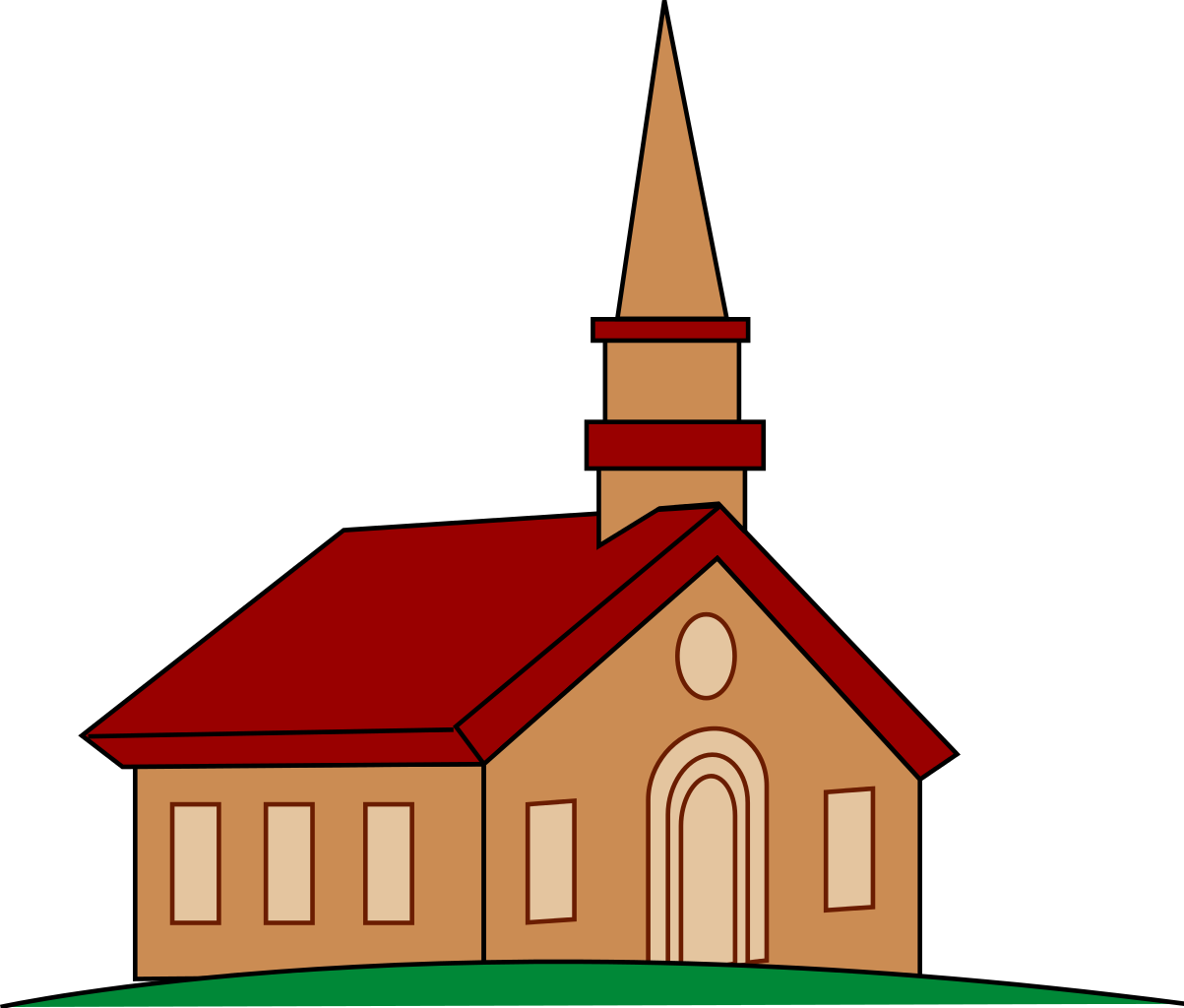 A Better Church
Matthew 16:18-19
03/10/24 am
Whose Church?​
Jesus said, “I will build MY church…” (Matthew 16:18-19)
God “adds” us to His church. (Acts 2:41,47)
Each Christians “joins” himself to a local group of Christians. (Acts 9:26; 2 Corinthians 1:1)
We are but “stewards” of the Lord’s church who “take care of” by His authority. (1 Timothy 3:5)
We have a duty to help the church be all God intended for it to be… nothing more… nothing less.
2
What CAN NOT Be Made Better!
The organization of the church:
Universally: Jesus alone the head. (Ephesians 1:22-23; 4:15; Colossians 1:18; 2:19)
Congregationally: Qualified Elders, Deacons, and Saints (Philippians 1:1; Hebrews 13:17; 1 Peter 5:1-3)
3
What CAN NOT Be Made Better!
Work & mission of the church: (1 Timothy 5:16)
Seek the lost - preaching the gospel. (Matthew 28:18-20; 2 Timothy 4:1-2)
Care for the brethren’s needs. (Acts 2, 4, 6; Romans 15:25)
Teaching and edification. (Ephesians 4:11-12; Acts 20:28; 1 Timothy 4:6, 11-16)
Worship and praise. (1 Corinthians 11:17ff; Acts 20:7)
4
What CAN NOT Be Made Better!
Name of the church – “The Church of Christ” (Romans 16:16) (Not a denominational title but a description of our relationship with our Savior!)
Man continues to try to make better what is already perfect and in doing makes it something completely else.
5
How Can We Be A Better Church?
“Excel still more…” (1 Thessalonians 4:1)
Things to “overcome”… (Revelation Ch’s 2-3)
Challenges to face and corrections to make… (1 Corinthians 5)
6
Develop a Greater Faith
Our “walk” is a “walk by faith”. (2 Corinthians 5:7)
The apostles concern. (Luke 17:5) Our faith is not static.
Must begin/end with greater knowledge & faith in “the faith”. (Acts 6:7; 14:22; 1 Corinthians 16:13; 2 Corinthians 13:5; Colossians 1:23; 1 Timothy 4:6; Jude 3)
Commendable faith hears/listens & responds/acts w/ urgency. (Hebrews 11:4ff; Psalms 119:60)
7
Develop a Greater Faith
Need better/more careful listeners. (Hebrews 2:1)
Need more active & consistent “doing”. (James 1:22)
Keep adding on our faith… (2 Peter 1:5-8)
Develop complete trust and dependency, and in turn, greater confidence! (2 Timothy 1:12; Philippians 4:13)
We need to “get in the wheel barrow”.
8
Develop a Greater Love
The right kind… not just…
“Phileo” (carnal, feeling, an exercise of the heart) but 
“Agape” (divine, selfless, sacrificial, action, an exercise of the mind and the will) (John 21:15-17)
There are varying amounts and degrees of each. (John 3:16, “God SO LOVED the world…”)
A choice we can and should bestow on everyone. (Romans 5:6-8; Matthew 5:43-46)
9
Develop a Greater Love
For God… (Mark 12:30; Matthew 10:37; 1 John 5:3; John 14:15)
For others… Why is this a “new commandment”? (John 13:34-35; cf., 1 John 4:7-12; Acts 4:32)
For truth… (2 Thessalonians 2:10; cf., Proverbs 23:23; Jude 3; Titus 1:9; Galatians 1:6-9)
For the lost… (Luke 19:10; 15:4-7; Romans 9:1-3; 10:1-3; 1 Corinthians 6:9-11; cf., John 16:8; Colossians 4:3-6; John 4:35; Matthew 9:37; Acts 8:4)
10
[Speaker Notes: If we don’t love the lost souls, will we ever reach them?]
Develop Greater…
Commitment
Purity
Zeal/Boldness/Diligence
Endurance
11
[Speaker Notes: If we don’t love the lost souls, will we ever reach them?]